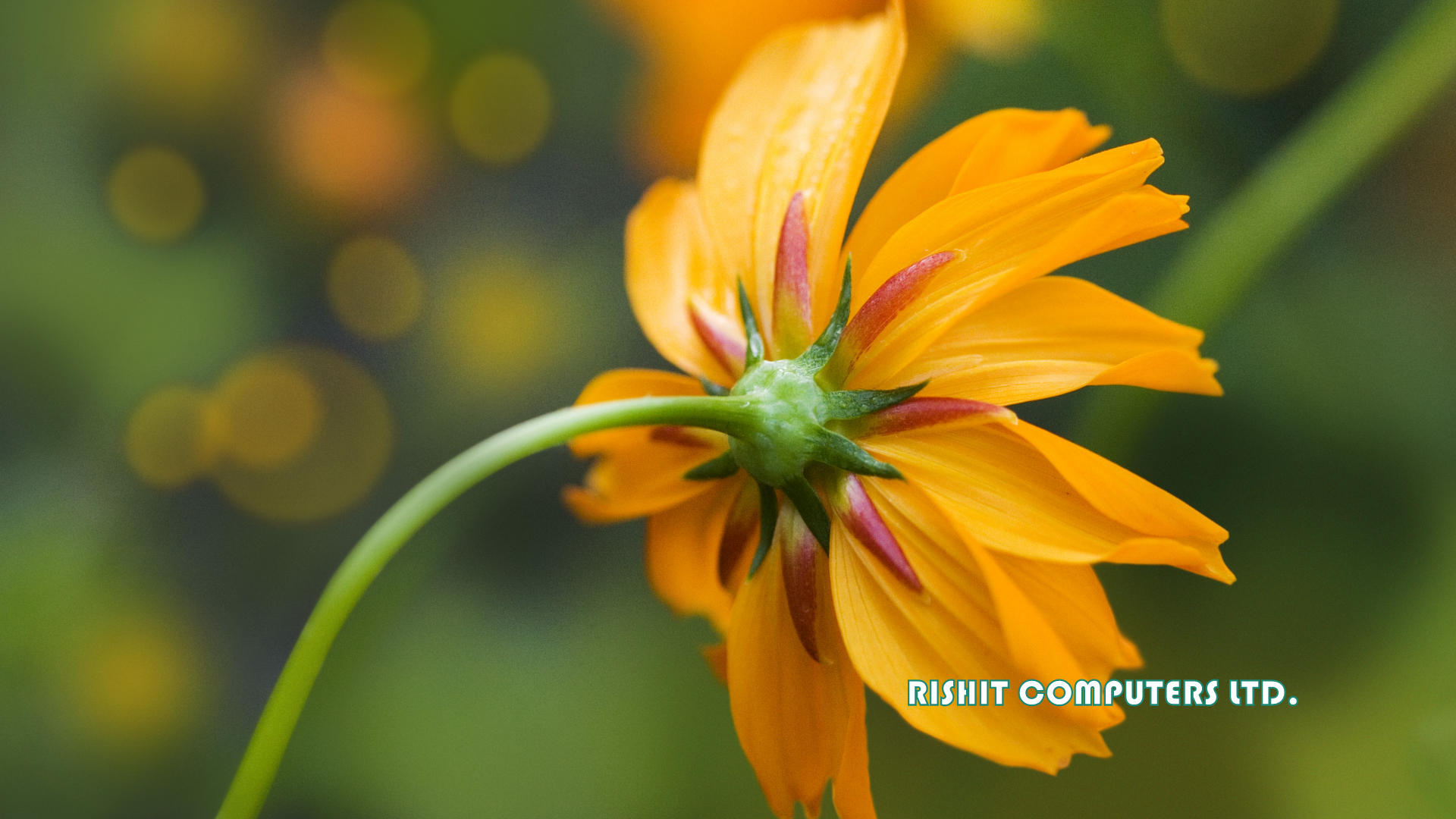 সবাইকে ফুলের শুভেচ্ছা
নামঃমোহাম্মদ ওছমান বেগ
সহকারী শিক্ষক,
বুড়িচং হাজী ফজর আলী উচ্চ বিদ্যালয়, বুড়িচং ,কুমিল্লা।
মোবাইল-০১৮১৫৪০১৫৭৫
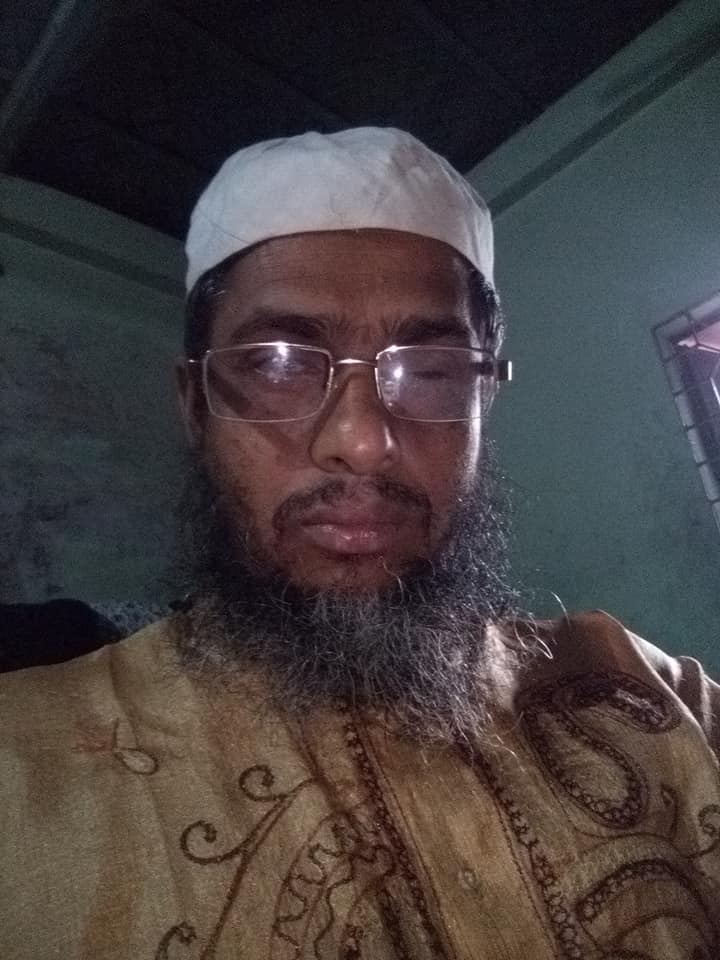 শ্রেনিঃসপ্তম
বিষয়ঃইসলাম ও নৈতিক শিক্ষা
অধ্যায়ঃ চতুর্থ, পাঠঃ ১৫
পাঠশিরোনামঃ ছিনতাই
সময়ঃ ৫০মিনিট
তারিখ-২৪/১০/২০১৯
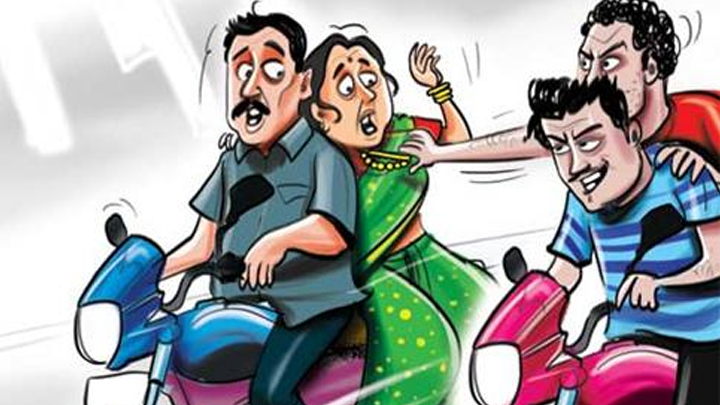 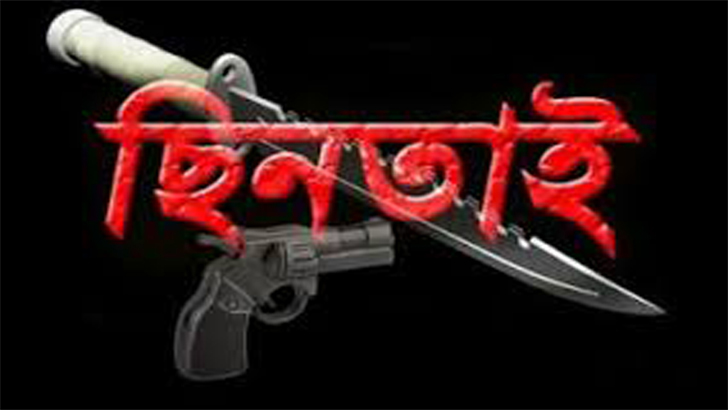 শিখন ফল
ছিনতাই কী বলতে পারবে
ছিনতাইয়ের কুফল গুলো বর্ননা করতে পারবে
সমাজ থেকে কীভাবে ছিনতাই প্রতিকার করা যায় তা ব্যাখ্যা করতে পারবে
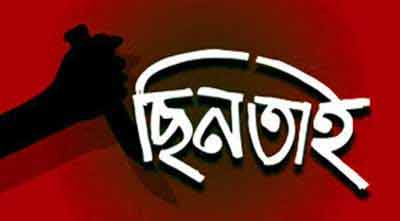 অন্যায় ভাবে বল প্রয়োগ
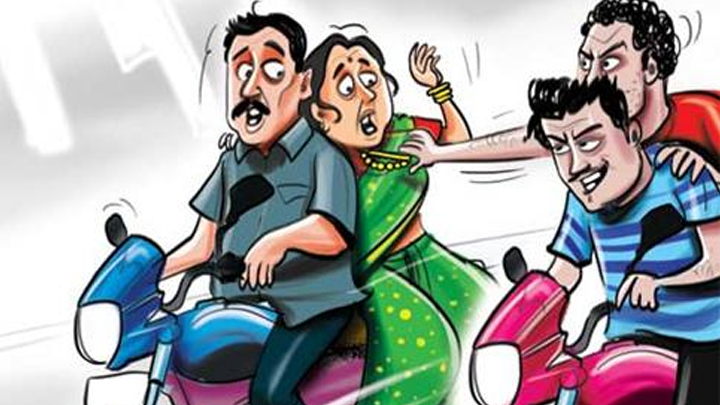 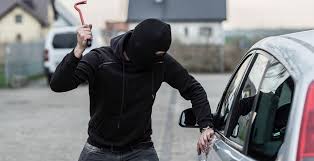 একক কাজ
ছিনতাই কাকে বলে
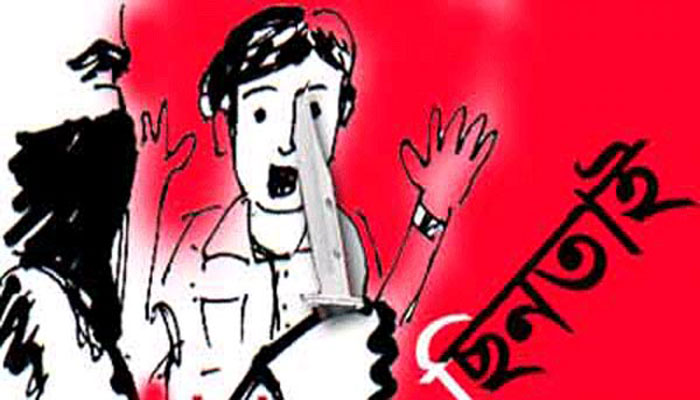 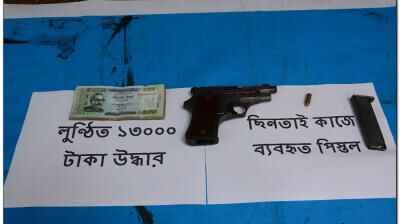 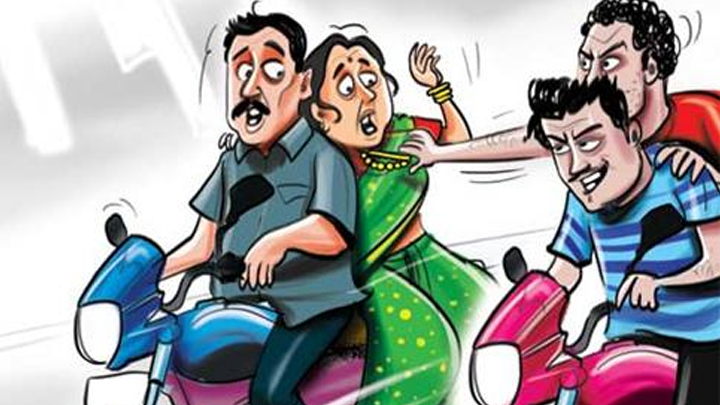 জোড়ায় কাজ
ছিনতাইয়ের কুফল গুলো বর্ননা কর
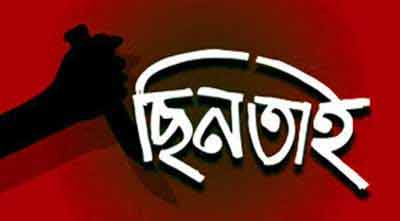 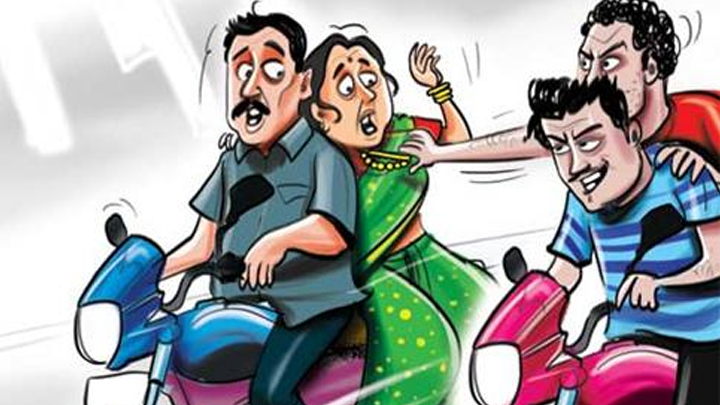 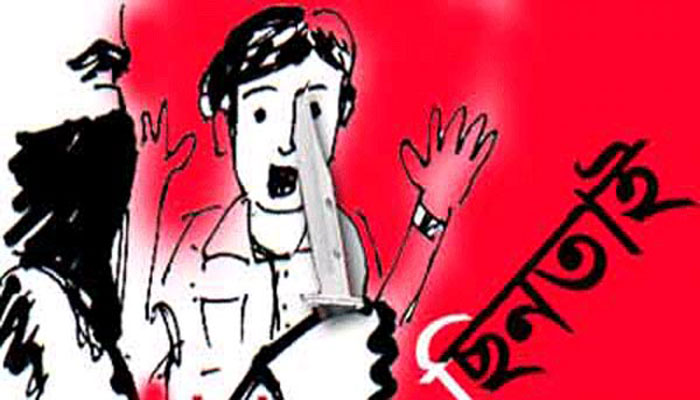 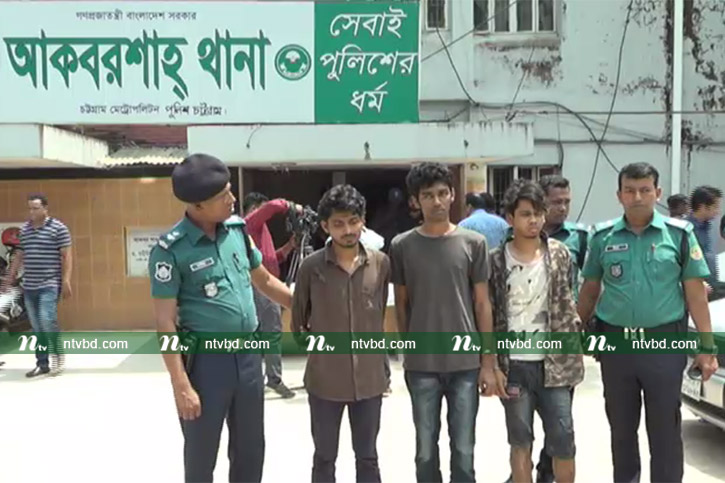 দলগত কাজ
সমাজ থেকে কীভাবে ছিনতাই প্রতিকার করা যায় তা ব্যাখ্যা কর
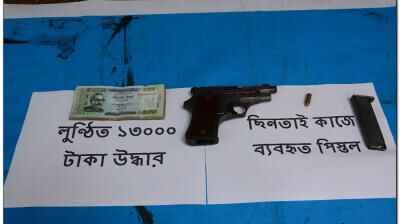 মূল্যায়ন
ছিনতাই কি
অপকর্ম কি
লুটতরাজ কি
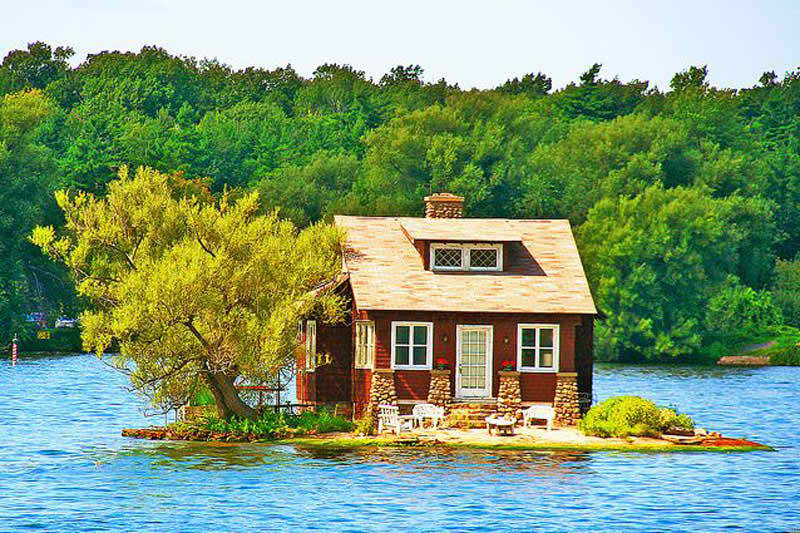 বাড়ির কাজ
তোমরা কি কি অন্যায় কাজ করবে না,একটি তালিকা তৈরি কর
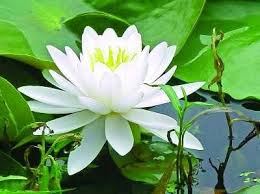 ধন্যবাদ